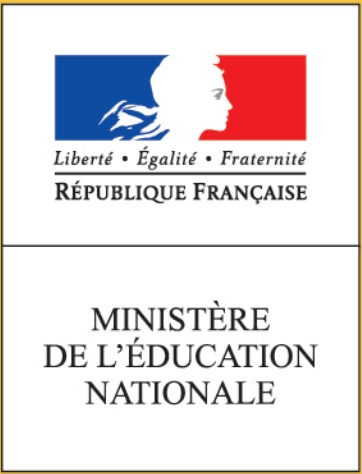 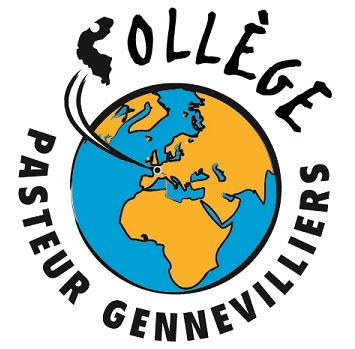 Bienvenue au
Collège Louis Pasteur
GENNEVILLIERS
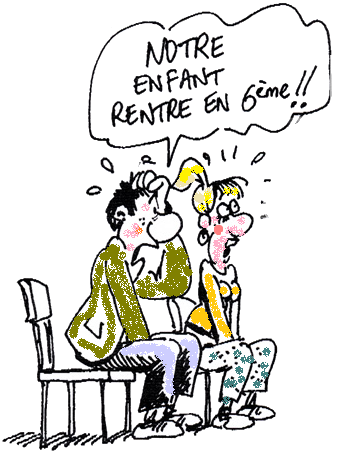 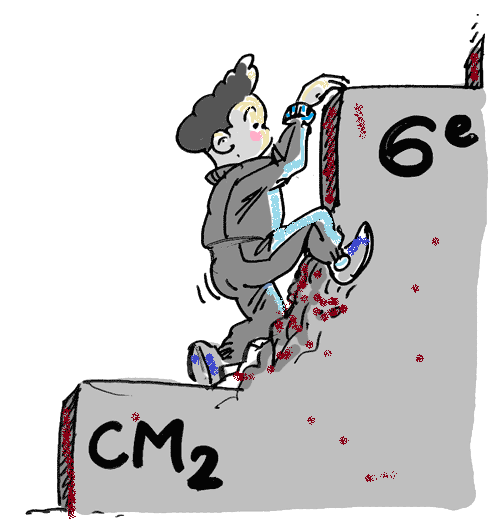 1/ Présentation du collège

Le collège en chiffres – rentrée 2020

 Nos effectifs :  721 élèves   159 élèves en 6ème
 Structure : 
 6 classes de 6ème
 6 classes de 5ème
 7 classes de 4ème
 6 classes de 3ème
 4 classes de SEGPA
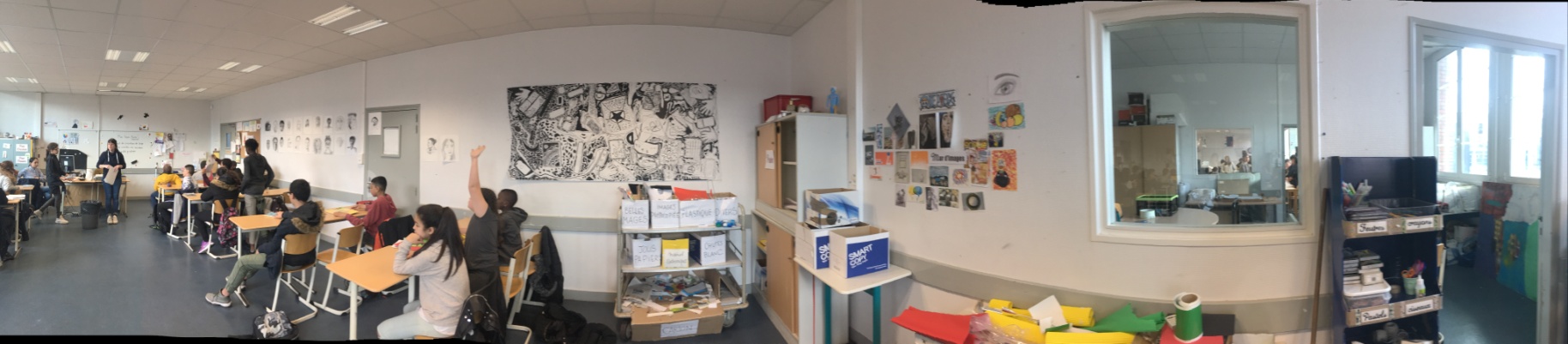 Les équipes au service des élèves:
 Une équipe de 60 professeurs, 
 La Vie scolaire: 2 conseillères Principales d'éducation (CPE), 12 assistants d’éducation et pédagogiques
 1 infirmière scolaire, 1 assistante sociale, 1 Psy.E.N.
 2 médiateurs
 11 agents techniques
 3 secrétaires
 Le Principal , la principale adjointe, l’adjoint gestionnaire, la directrice adjointe chargée de SEGPA
 et bien sûr, les parents!!
Les équipements : 
 Le Centre de Documentation et d’Information (CDI) : 
 	- accueil des élèves seuls ou en groupe pour un 		travail de recherche , de lecture : cours avec un 	professeur, heure de permanence, pause déjeuner.
	- animations et expositions.
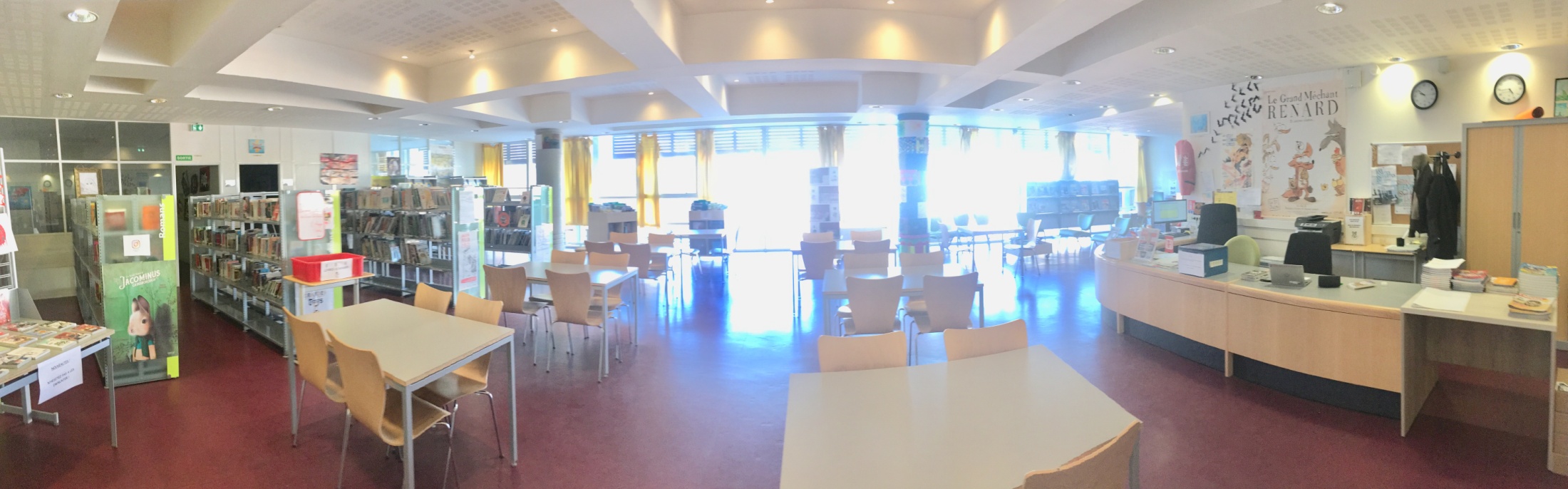 Les nouvelles technologies : 
	- une salle numérique
	- des salles équipées d’un vidéoprojecteur ou d’un 	tableau numérique interactif
	- un Environnement numérique de travail (Oze)
	- 2 mallettes et un sac à dos de 39 ultraportables
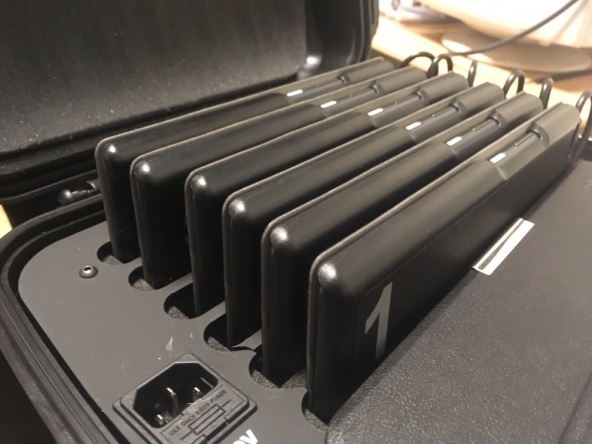 Le gymnase:
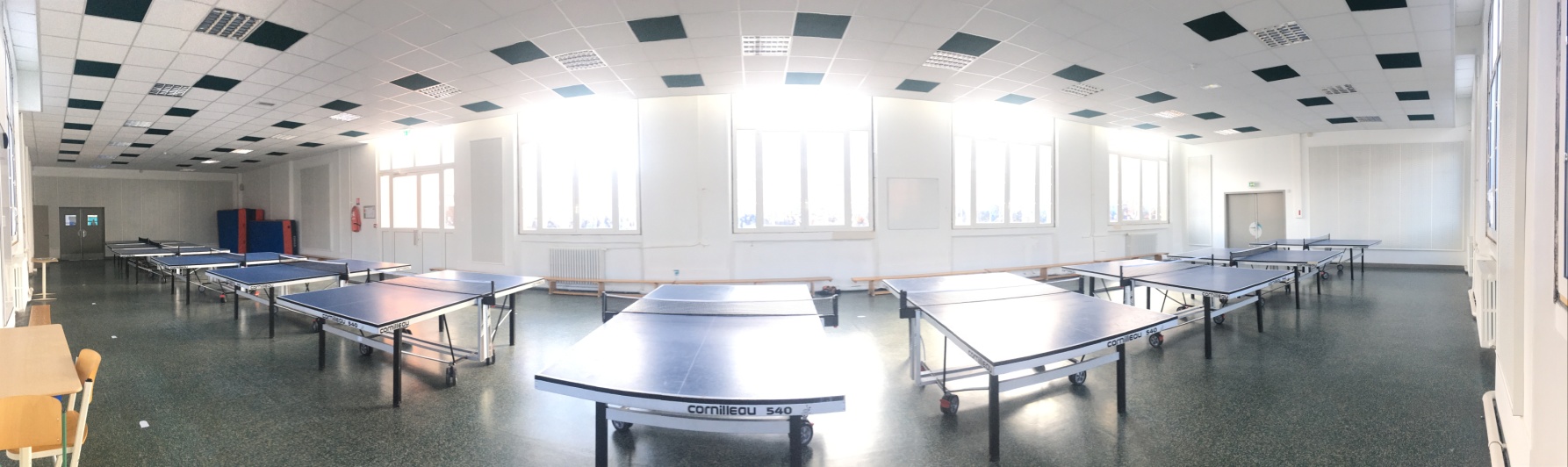 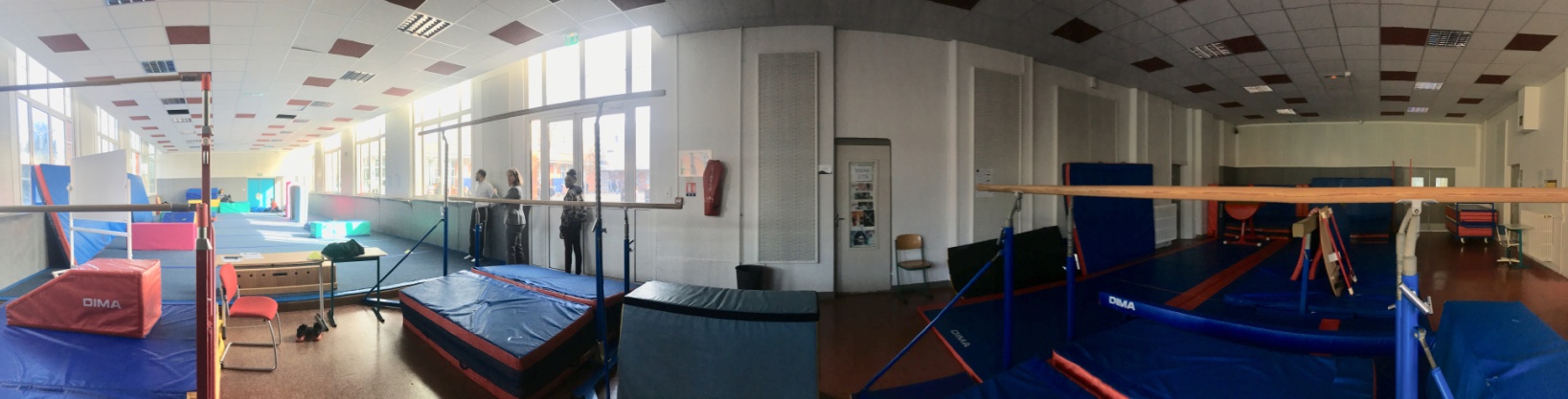 Un atelier bâtiment, une cuisine et un restaurant d’application pour les SEGPA:
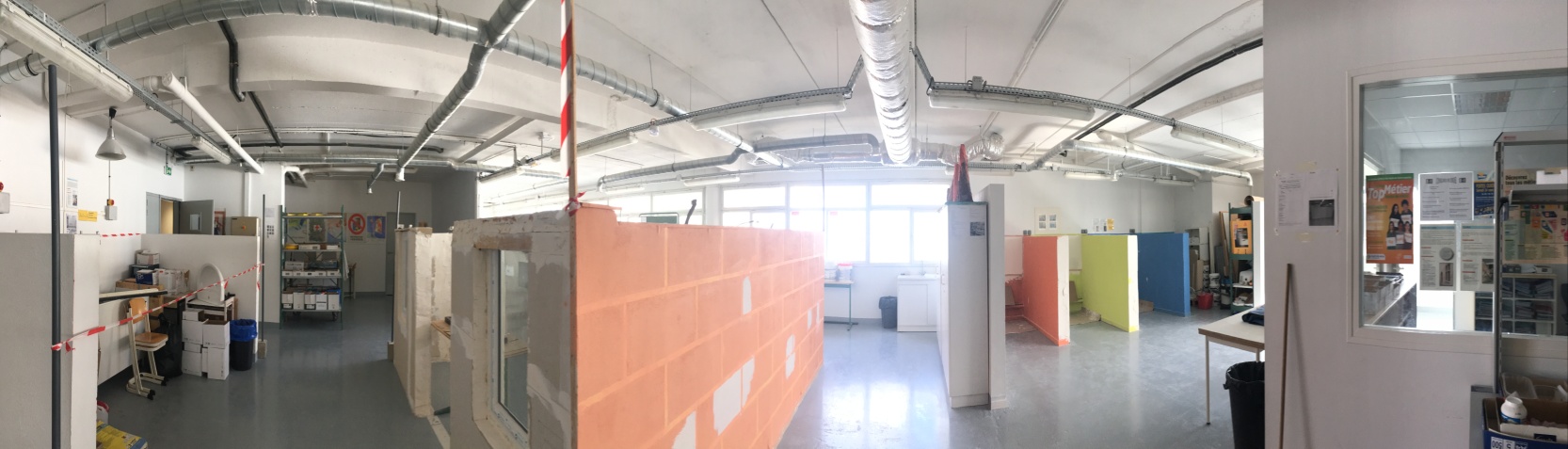 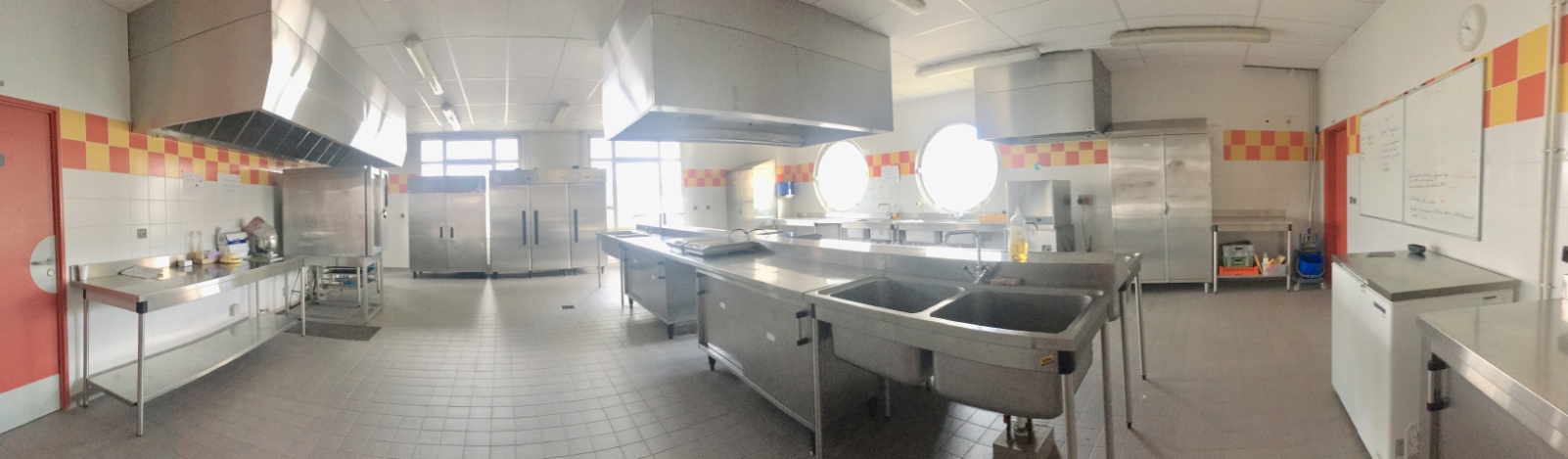 Un amphithéâtre:
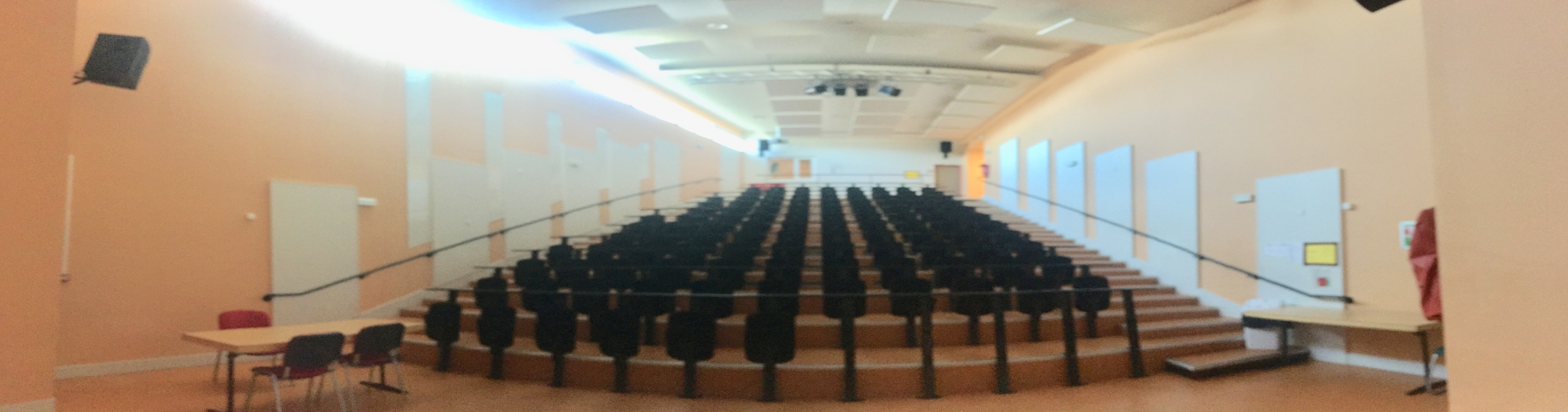 1/ Présentation du collège

b) les options au collège

 Les langues vivantes:
 La section bilangue anglais/allemand  
 Langues: Espagnol ou Allemand
 Langue et culture de l’antiquité: Latin
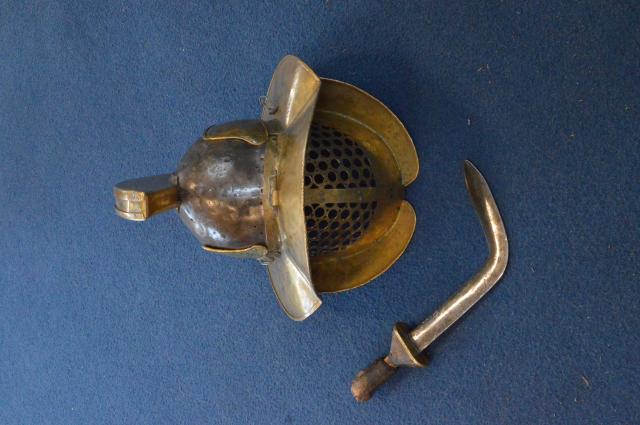 La classe Arts Plastiques:
 Les élèves intègrent en 6ème la classe arts Plastiques et s’engagent sur 2 ans en partenariat avec l’école municipale des Beaux Arts Edouard-Manet.
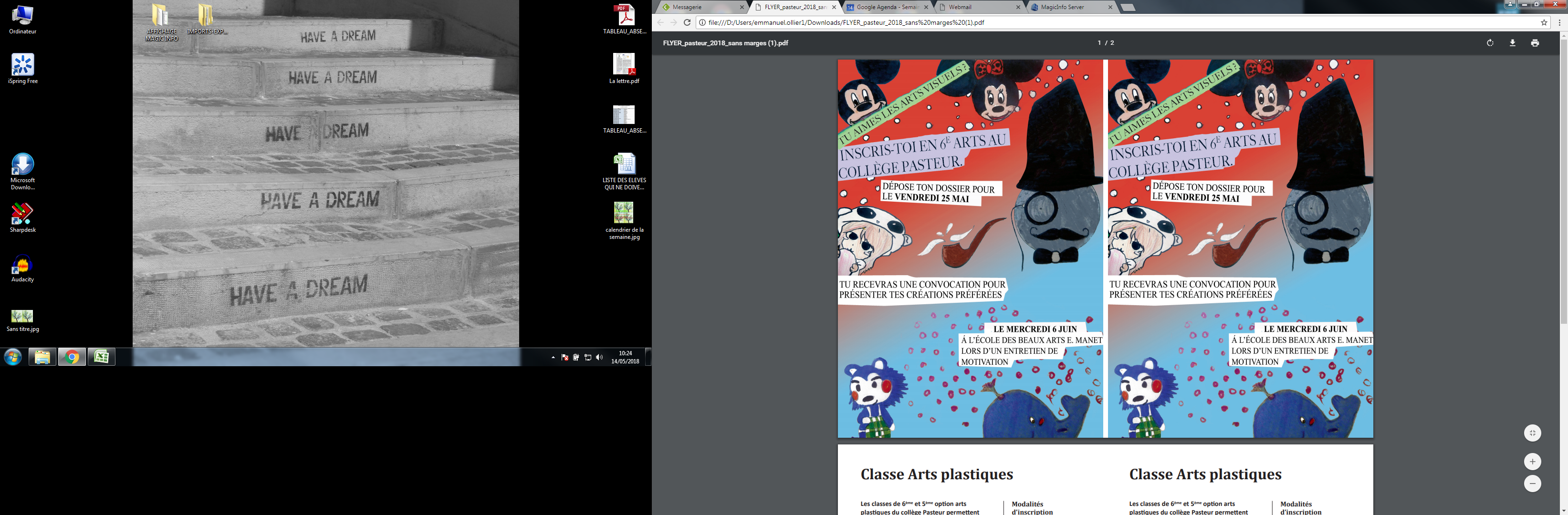 La classe à horaires aménagés Musique : 
 Les élèves intègrent en 6ème la classe CHAM instrumentale et s’engagent sur 4 ans en partenariat avec le conservatoire municipal Edgar-Varèse.
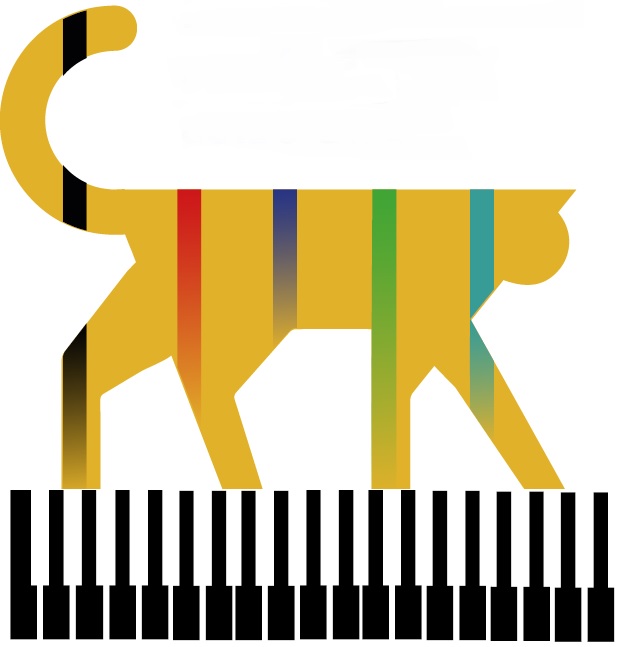 La classe sportive: 
 Les élèves intègrent en 6ème la classe sportive et s’engagent sur 3 ans.
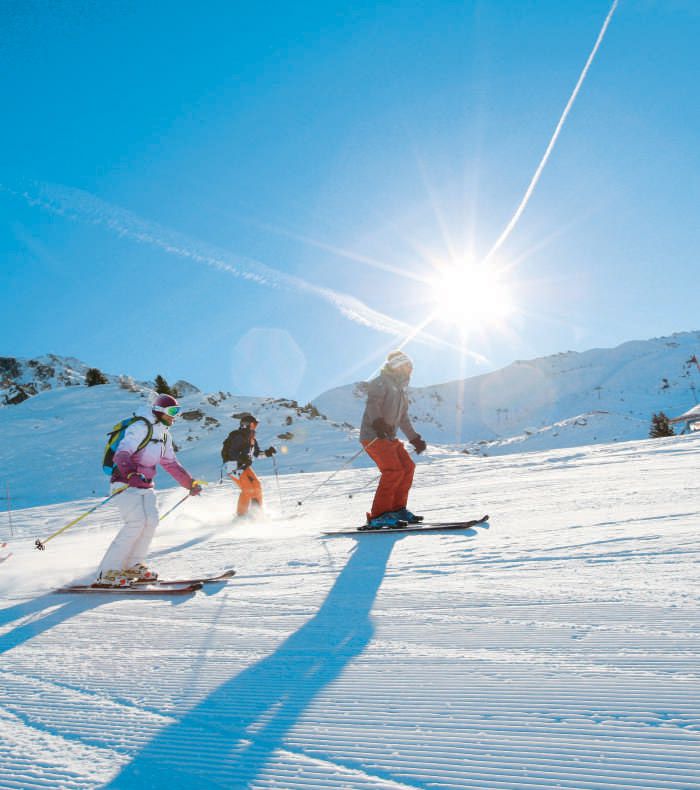 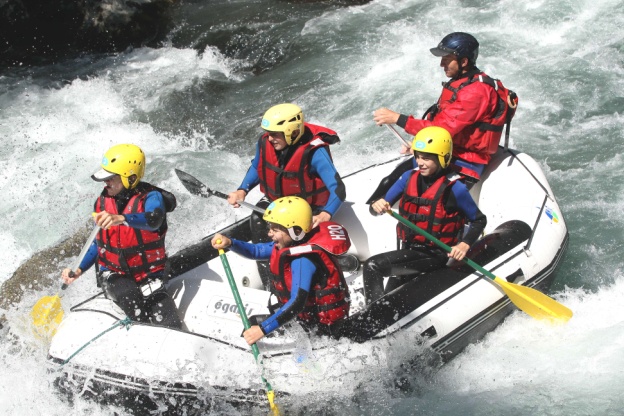 1/ Présentation du collège

c) les parcours au collège

Parcours envisageable au collège en 2020-2021 : 
 En 6ème, les élèves ont la possibilité d’intégrer la classe bilangue, la classe Cham ou la classe sportive.
 En 5ème, les élèves qui n’ont pas choisi Allemand en 6ème commencent la deuxième langue vivante Espagnol et peuvent entamer l’apprentissage du Latin.
 En 3ème, tous les élèves effectuent un stage d’observation en entreprise au 1er trimestre.
1/ Présentation du collège

d) Sorties et voyages scolaires

 Sorties : dispositif « collège au cinéma », visites de musées, sorties théâtre, visites d’entreprises, lycées…

 Des voyages : voyages des classes sportives, séjours linguistiques…
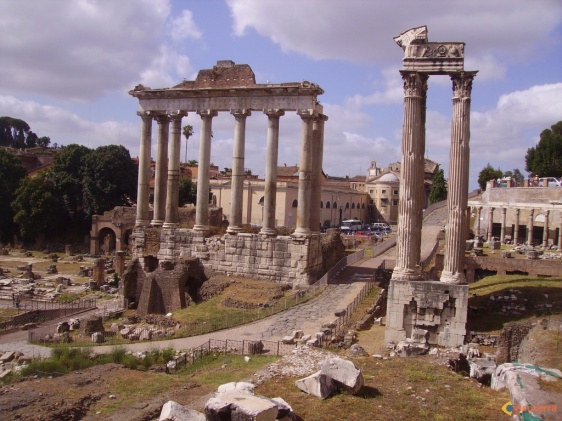 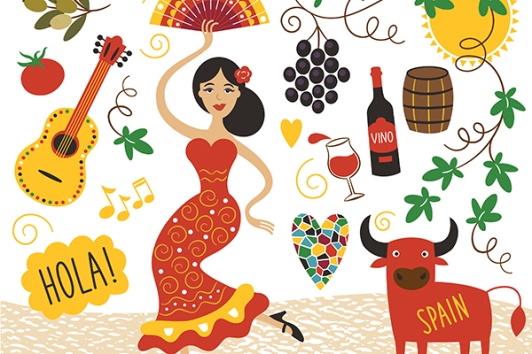 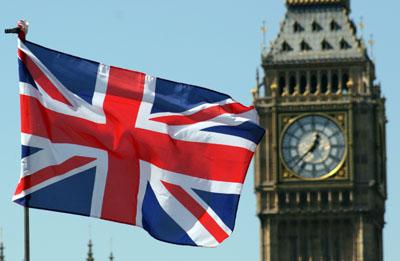 1/ Présentation du collège

e) Clubs et ateliers

 atelier jardin, atelier robotique 
 sport avec l’Association sportive : mercredi AM
 clubs éco-délégués, journal, échecs, slam…
 foyer des élèves (jeux)
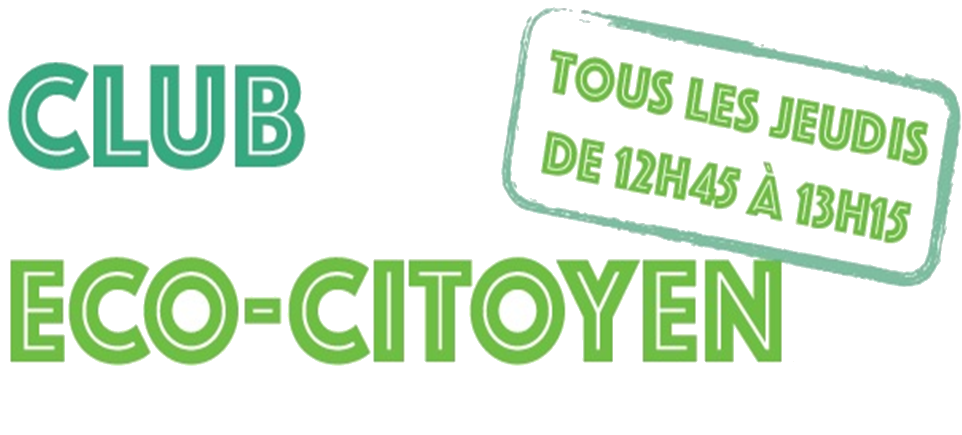 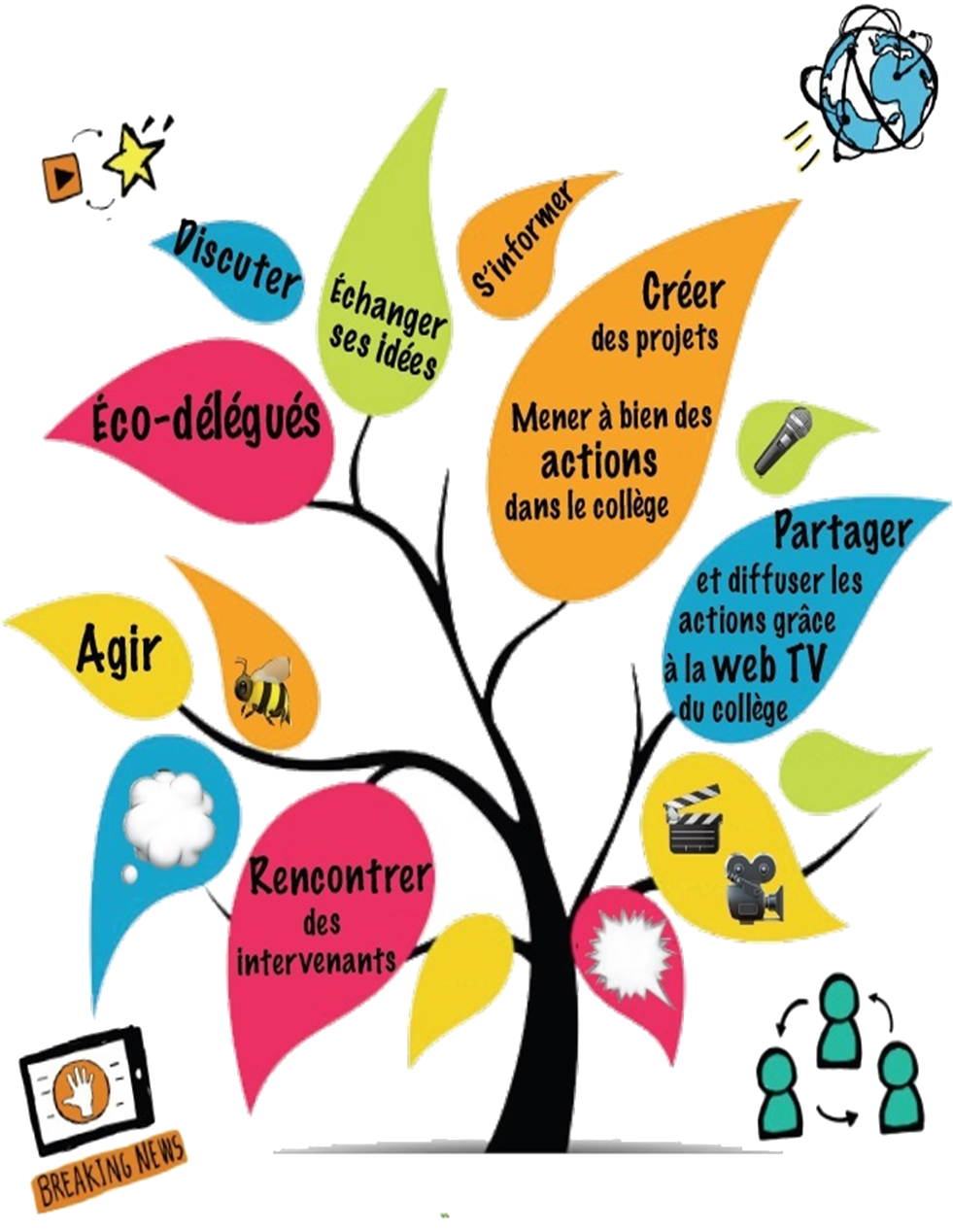 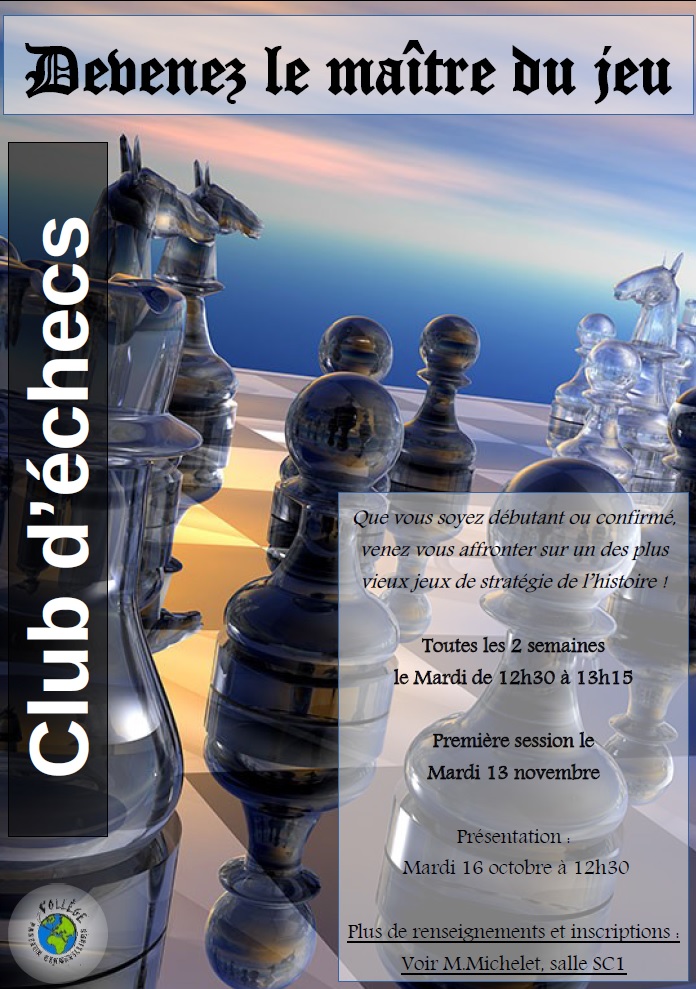 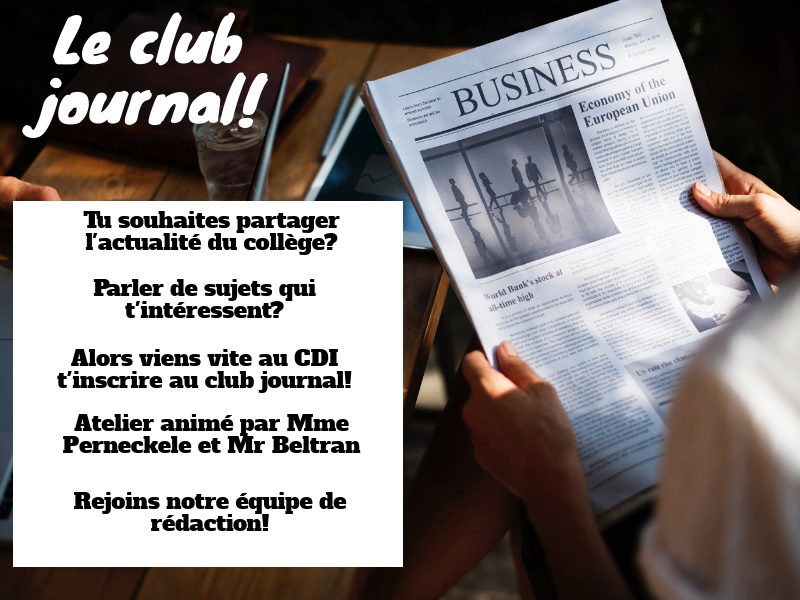 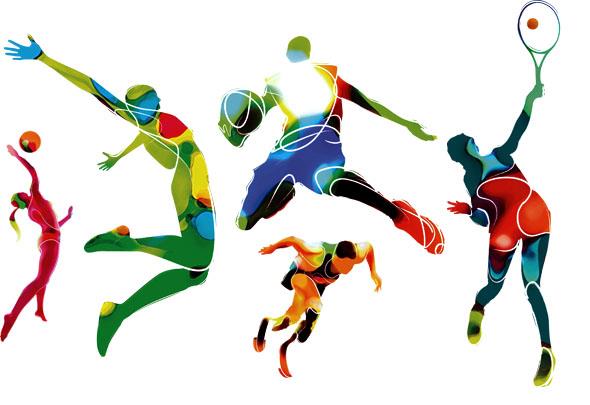 2/ La vie d’un élève de 6ème

a) Une journée type
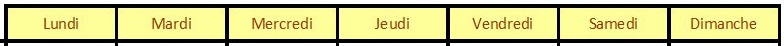 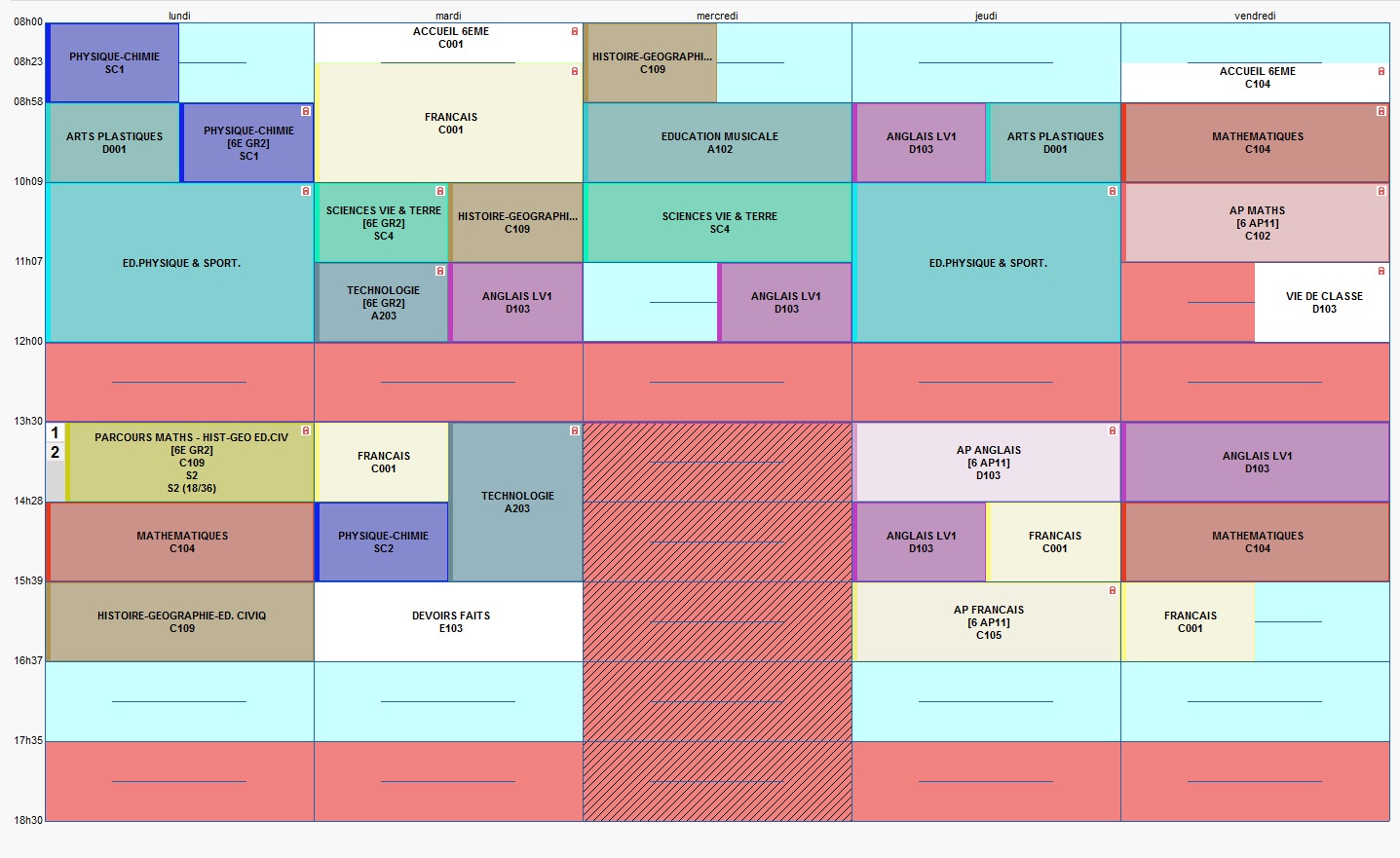 08h00
08h23
08h58


09h54
10h09


11h07



12h00




13h30



14h28


15h24
15h39


16h37



17h35
2/ La vie d’un élève de 6ème

b) La vie scolaire

 L’entrée et la sortie du collège
 La carte du collégien avec emploi du temps et photo
 Les casiers pour les demi-pensionnaires
 Les absences, les retards
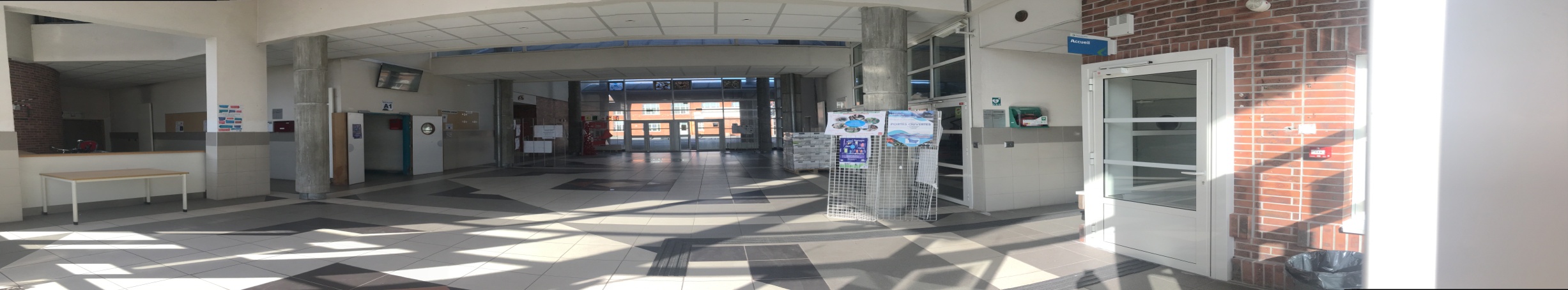 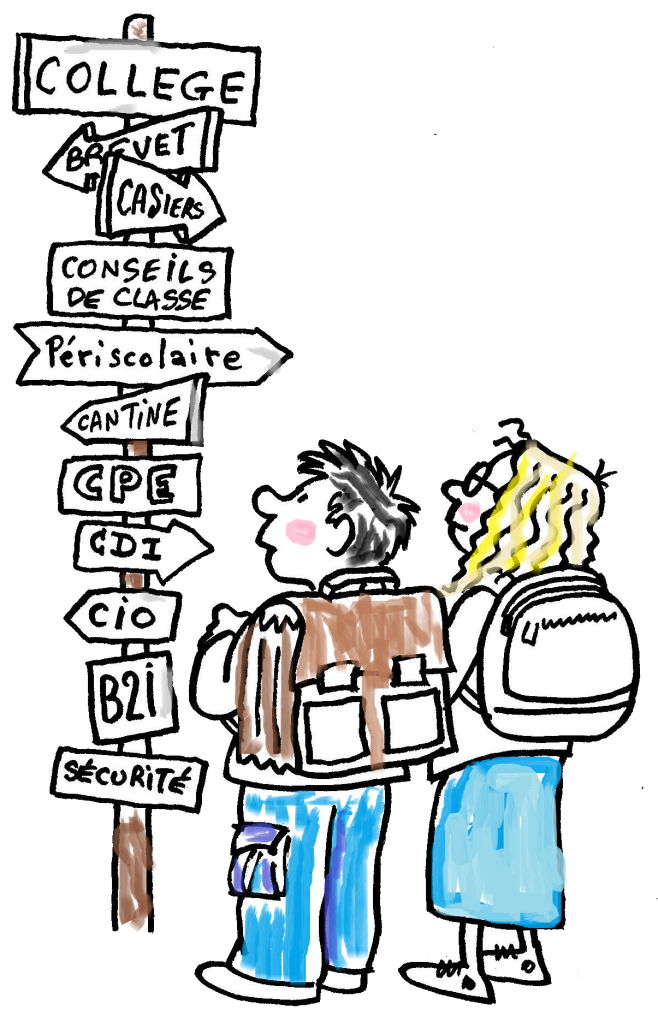 2/ La vie d’un élève de 6ème

c) L’organisation du travail : 

Les attentes du collège : 
Effectuer son travail régulièrement (minimum 1h/jour)
Revoir ses cours pour le lendemain
Bien noter ses devoirs et leçons sur son cahier de texte
Se coucher tôt 
Bien manger au petit déjeuner
 Consulter régulièrement l’ENT Oze
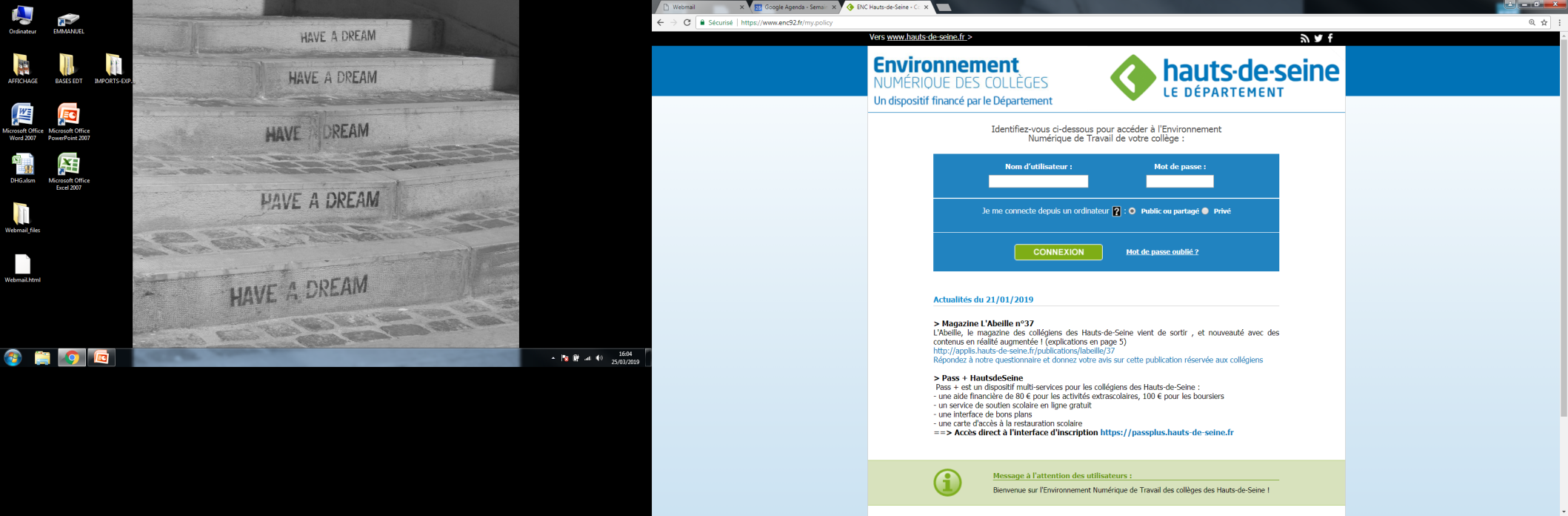 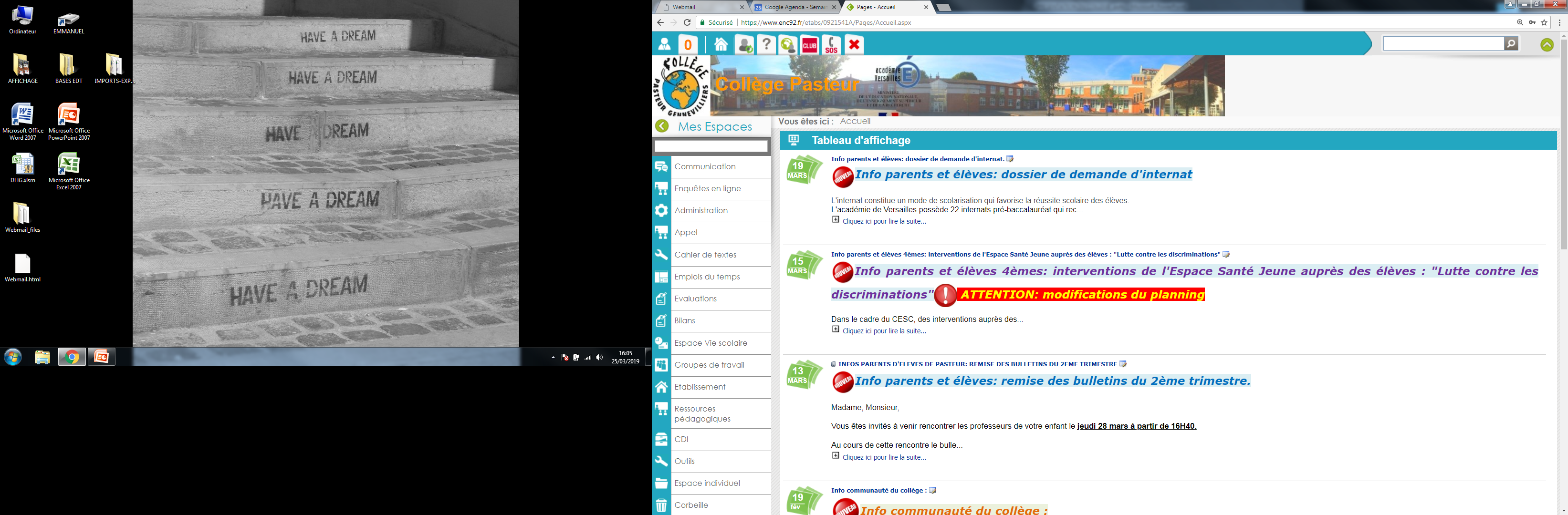 3/ Actions au service de la réussite de tous nos élèves

a) L’accompagnement personnalisé : 

 3 heures pour tous les 6èmes : 1h français 1h mathématiques et 1h anglais (en dédoublement ou en co-intervention)
 2 heures pour les autres niveaux : 1h français et 1h mathématiques
 des dédoublements dans certaines disciplines: sciences, histoire-géographie…
3/ Actions au service de la réussite de tous nos élèves

b) Dispositif « devoirs faits » : 

C’est un temps dédié, en dehors des heures de classe, qui a pour objectif de faire bénéficier les collégiens d'une aide appropriée au sein du collège encadrée par des enseignants et des assistants pédagogiques.

c) Programme personnalisé de réussite éducative (PPRE) : 
 La liaison avec les enseignants de CM2 permet de mettre en place un PPRE pour les élèves en difficulté.
 Au cours de sa scolarité un élève peut bénéficier ponctuellement d’un PPRE
3/ Actions au service de la réussite de tous nos élèves

d) L’école ouverte: 

C’est un dispositif d’accueil des élèves pendant les vacances scolaires qui allient des activités pédagogiques aux activités culturelles et récréatives : juillet (CM2 futurs 6è), automne (6è),
Hiver (5è-4è), printemps (3è).
4/ Informations pratiques

a) L’affectation au collège : 
L’entrée dans une CHA, même s’il s’agit du collège de secteur, se fait obligatoirement par une demande de dérogation : 
	*document distribué par le directeur de l’école : 
	* choix porté que sur une seule  CHA 
		-  Musicale Instrumentale – > Pasteur, 		
		-  Danse –> E.Vaillant, 
		-  Arts Pla-> G Môquet 
            		-  Musicale Vocale -> G Môquet
	
Pour la CHAM du collège Pasteur : auditions au conservatoire  . (motivation + cursus jusqu’en 3ème)
La décision transmise aux écoles et connue  en juin 2020 lors des résultats AFFELNET 6ème. 
Inscriptions au collège Pasteur mi-juin 2020. 
Venue des élèves au collège : après les vacances de printemps.
4/ Informations pratiques

b) La restauration scolaire : 
 Depuis 2004, la restauration scolaire est une compétence du Département qui a la responsabilité des cantines des 98 collèges publics des Hauts-de-Seine.
Un système d'inscription et de gestion en ligne 
Facturation au repas consommé
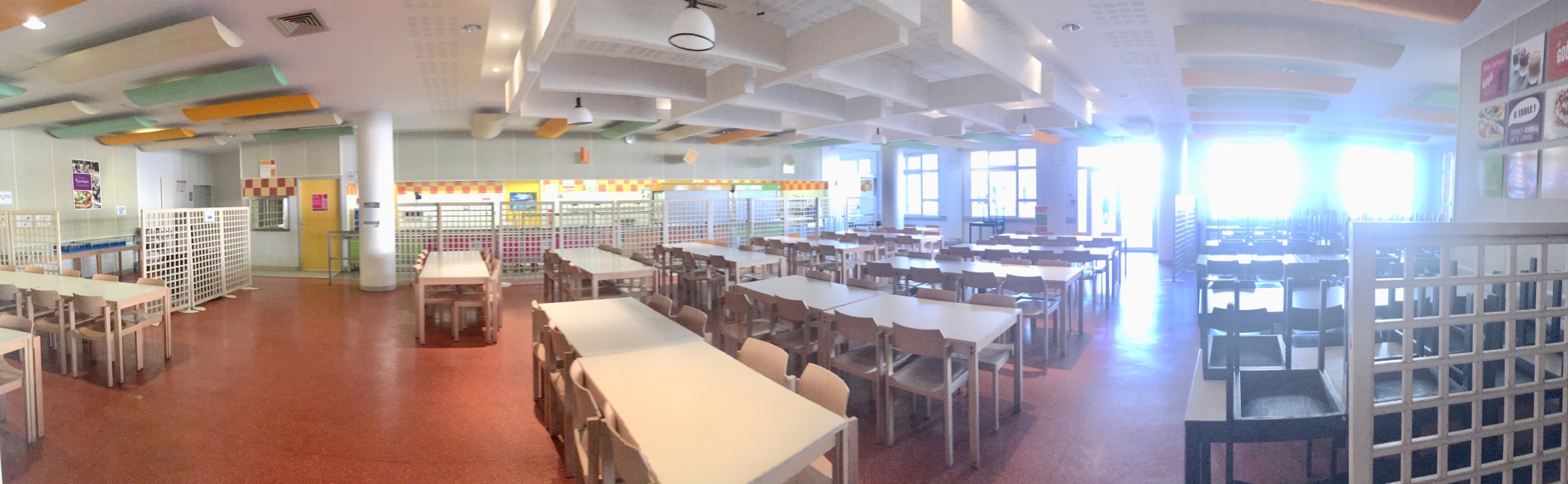 Merci pour votre attention
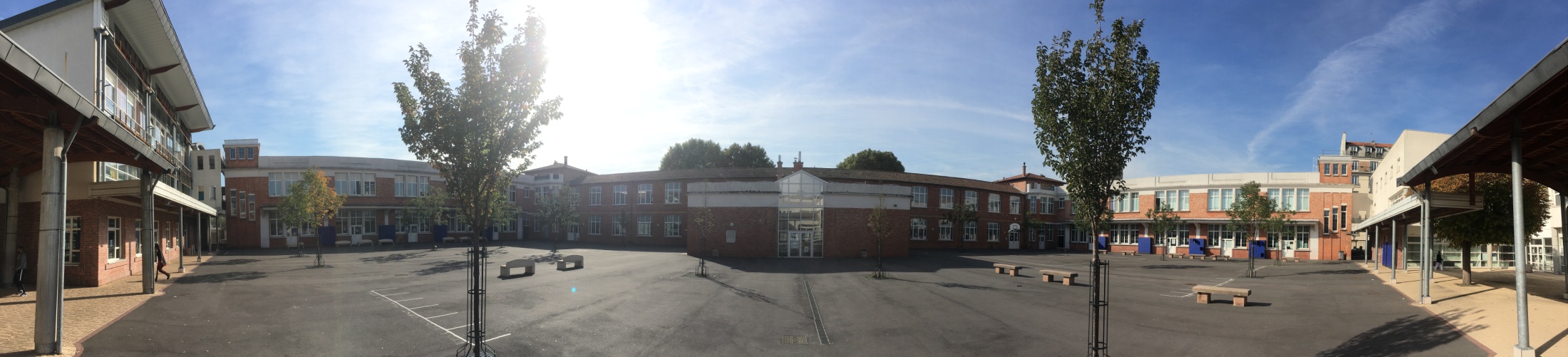